Drinking water renewals
April 10th, 2020
1
Agenda
Open Items
Job-Aid Walk Through
Q & A
2
Open items
Upgraded Licenses 
Phone Number – 617-701-8732
Emails – drinkingwaterboard@mass.gov 
Late Fee - Waived
3
Job-aid walk through
Creating an ePLACE Portal Account
Linking a License
Renewing a License via ePLACE Portal
4
Creating an ePLACE Portal Account
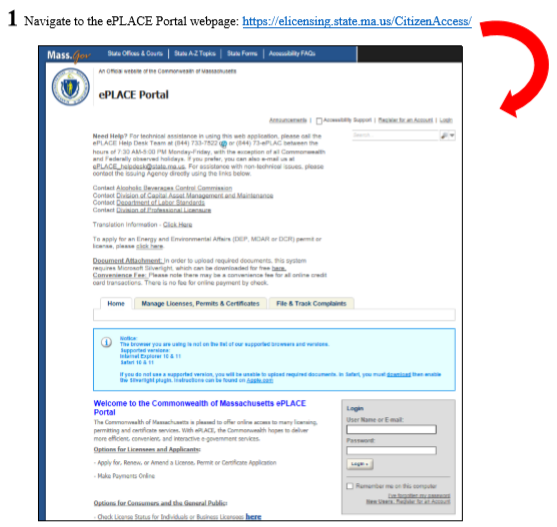 5
Creating an ePLACE Portal Account
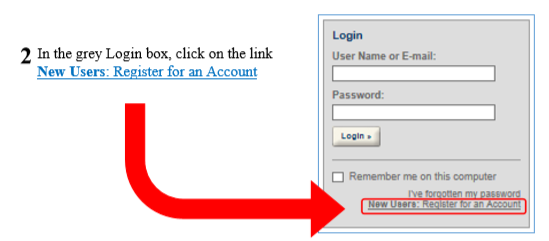 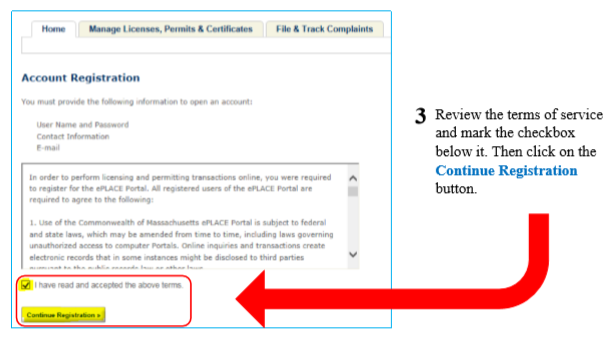 6
Creating an ePLACE Portal Account
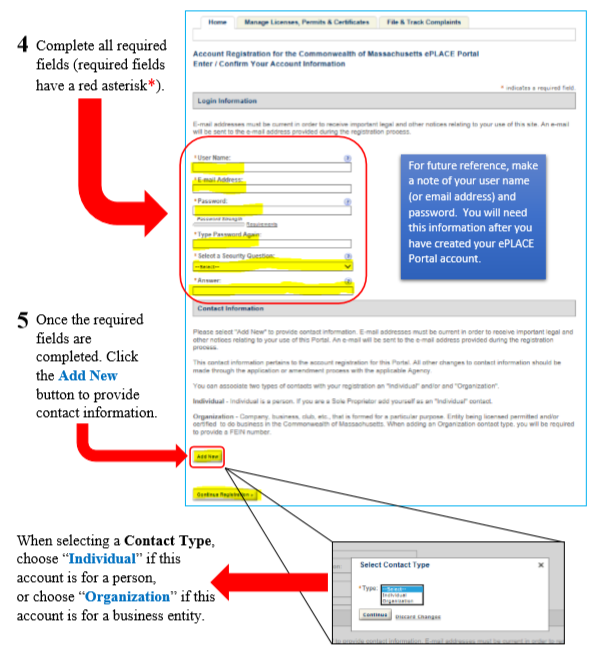 7
Creating an ePLACE Portal Account
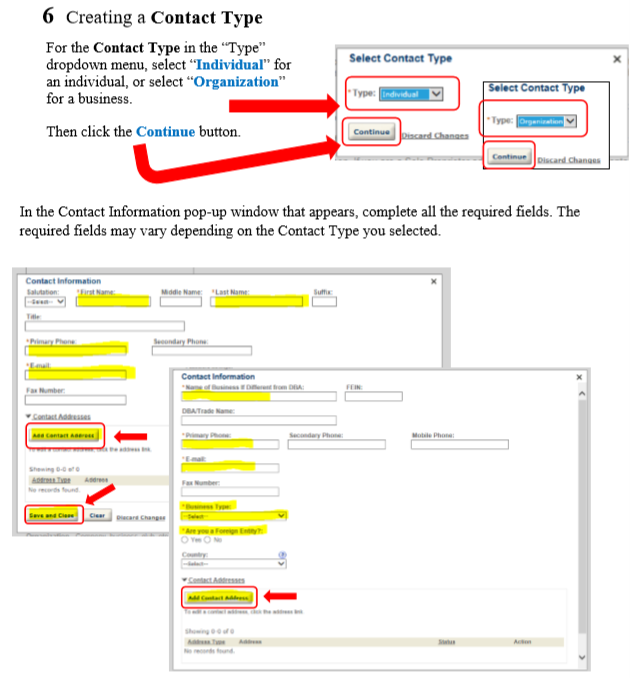 8
Creating an ePLACE Portal Account
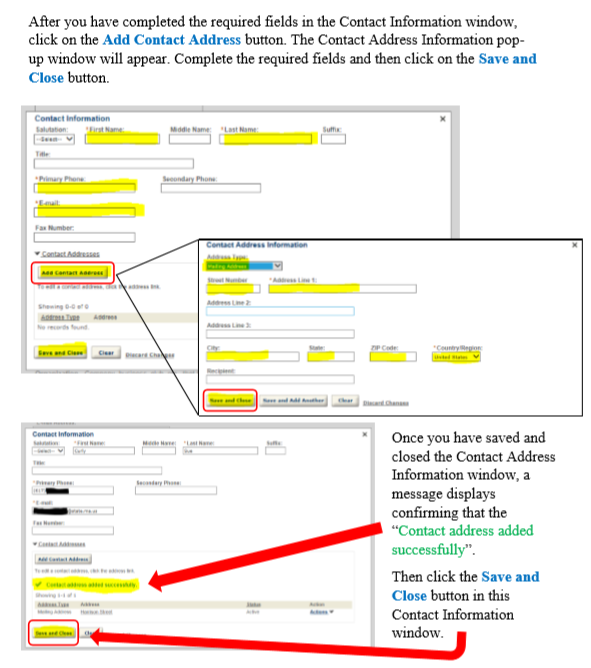 9
Creating an ePLACE Portal Account
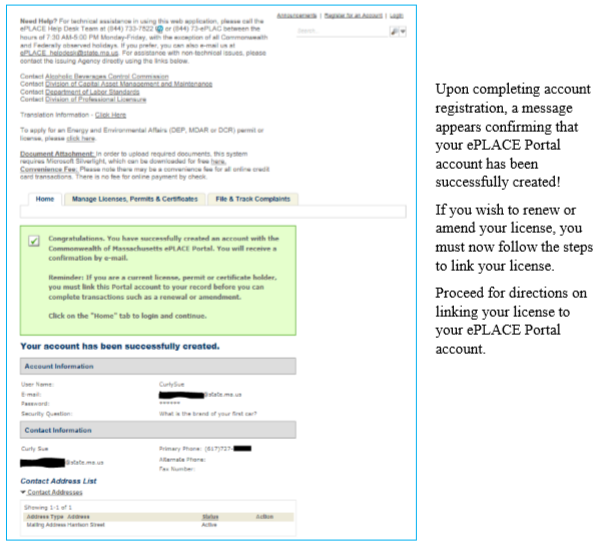 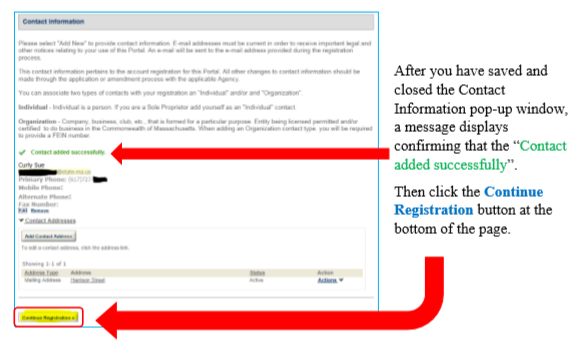 10
Linking a license to your ePLACE portal Account
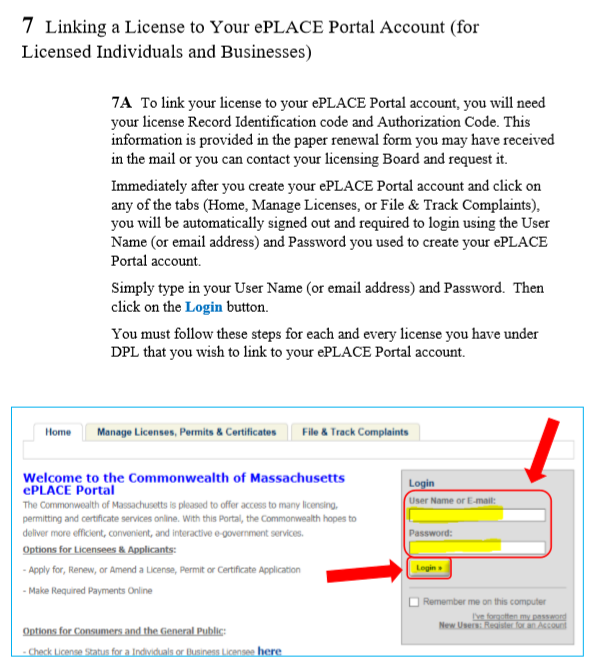 11
Linking a license to your ePLACE portal Account
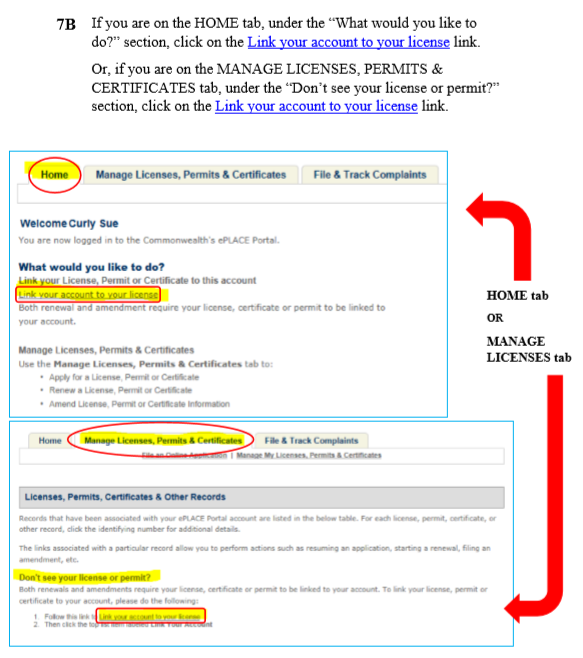 12
Linking a license to your ePLACE portal Account
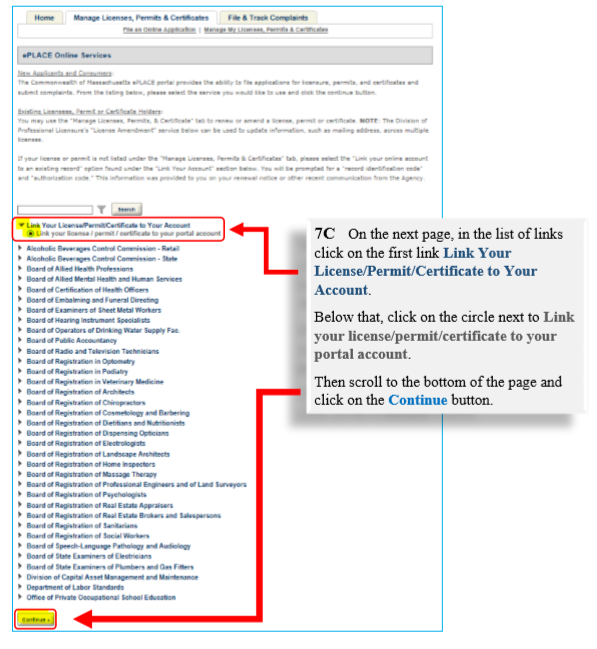 13
Linking a license to your ePLACE portal Account
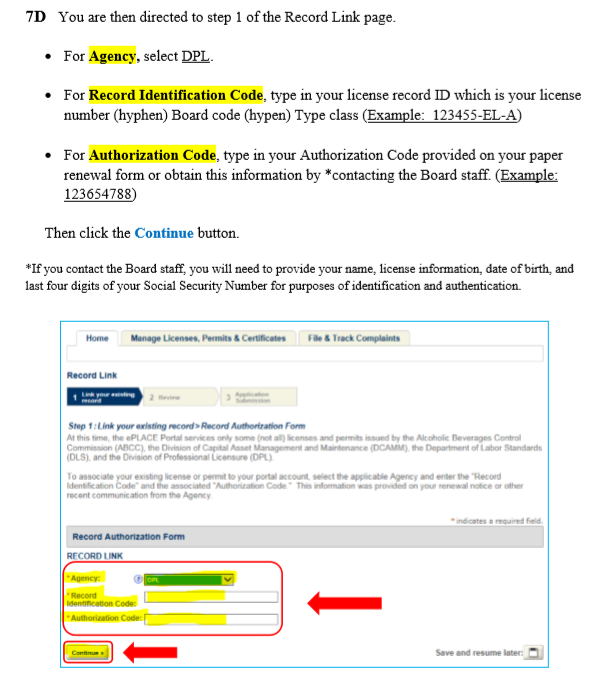 14
Linking a license to your ePLACE portal Account
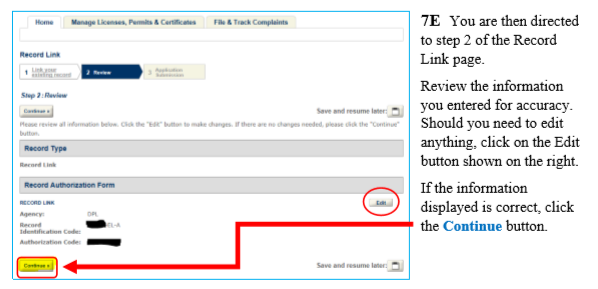 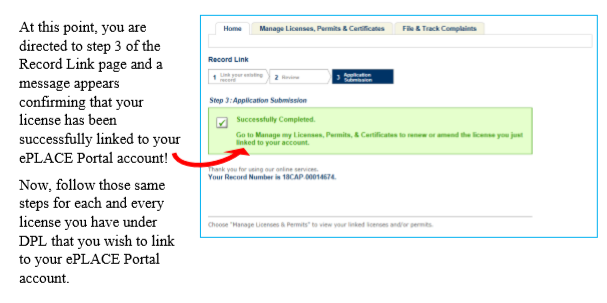 15
Renewing a license via your ePLACE portal Account
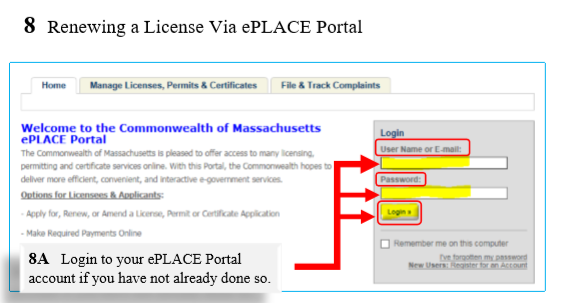 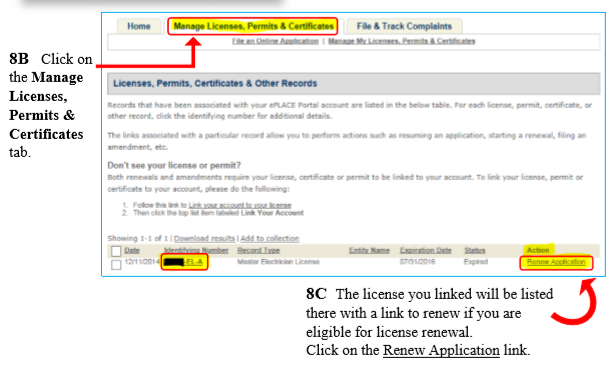 16
Renewing a license via your ePLACE portal Account
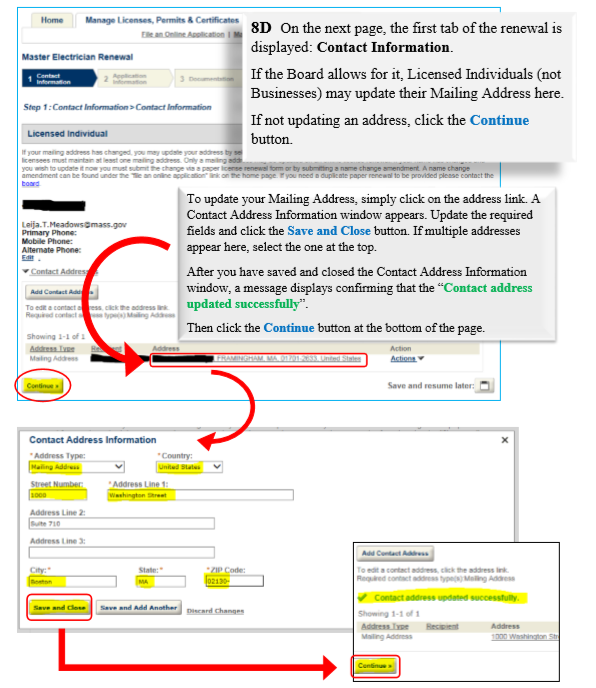 17
Renewing a license via your ePLACE portal Account
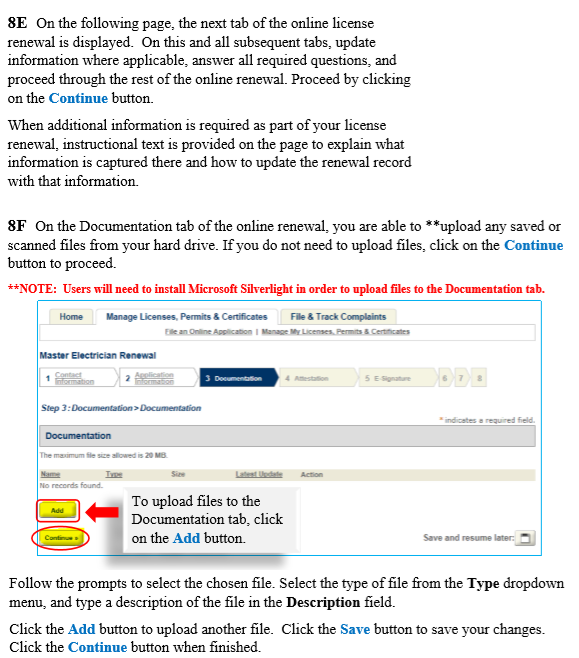 18
Renewing a license via your ePLACE portal Account
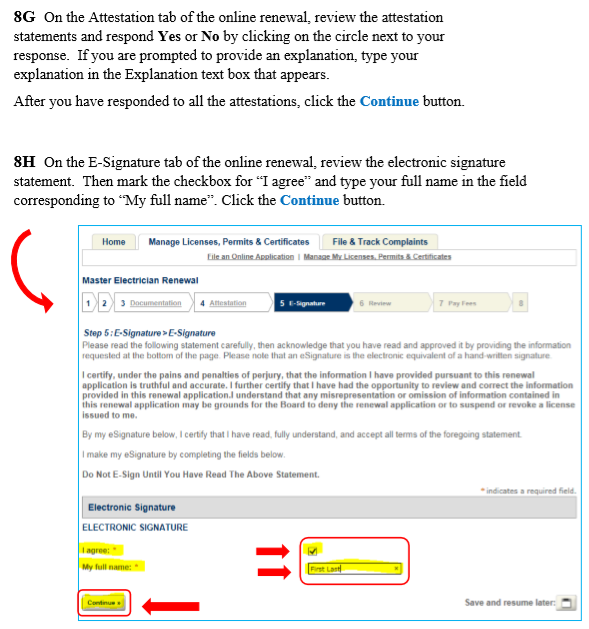 19
Renewing a license via your ePLACE portal Account
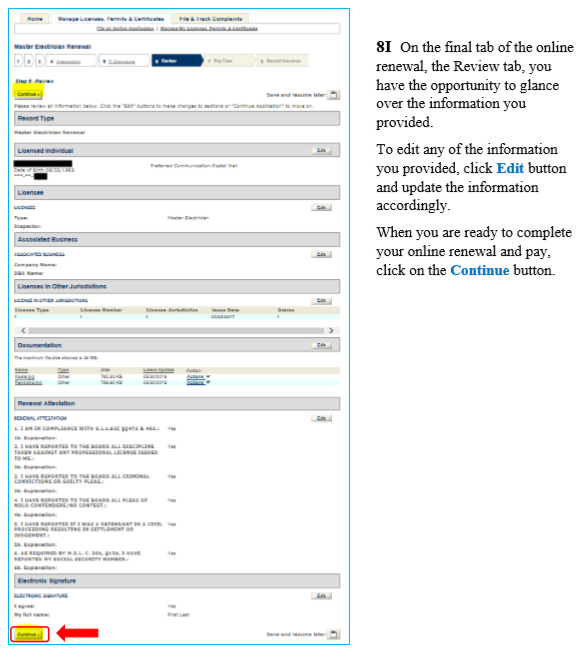 20
Renewing a license via your ePLACE portal Account
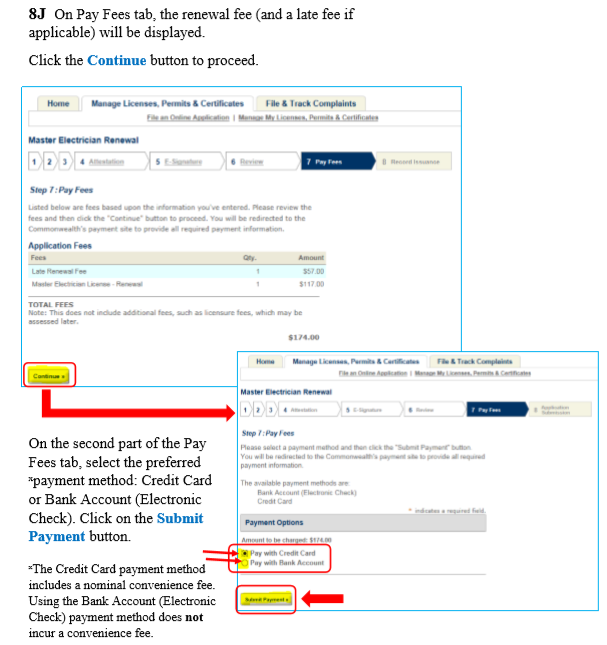 21
Renewing a license via your ePLACE portal Account
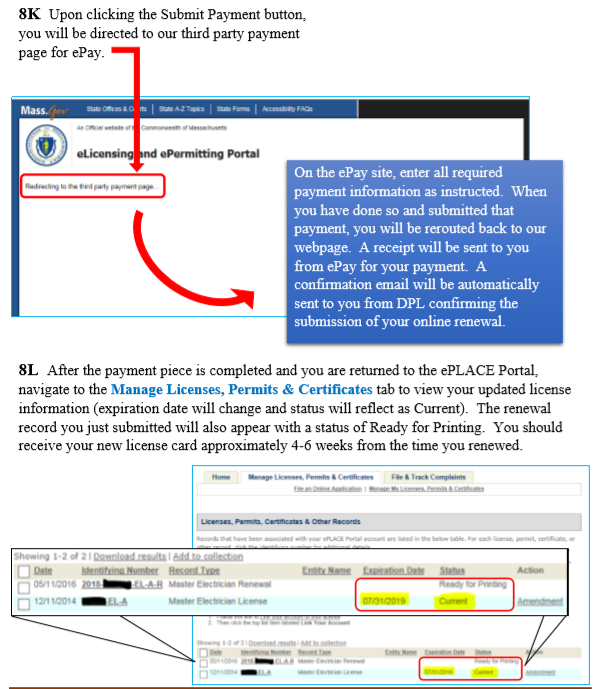 22